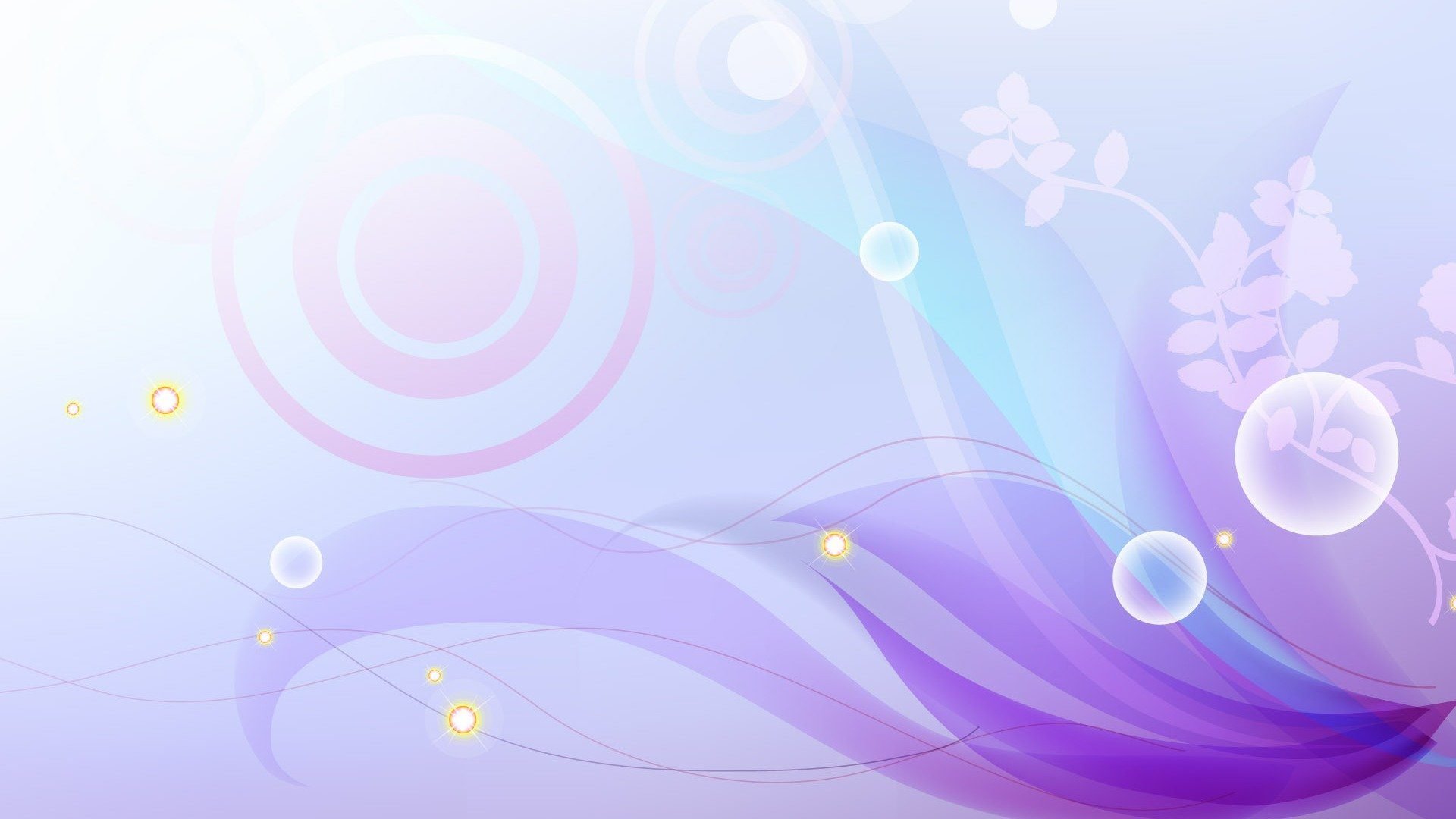 Мы в движении
Проект учителя-логопеда МБОУ СОШ №75Гаас Екатерины Александровны
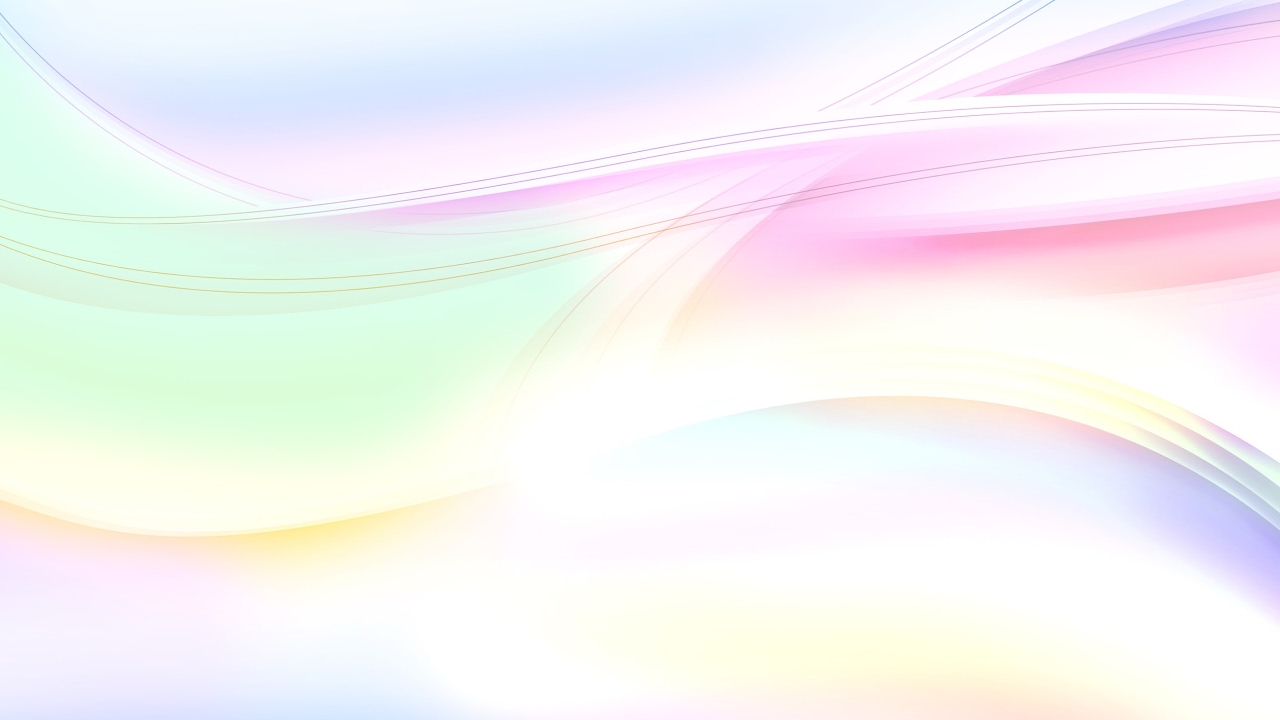 На базе МБОУ СОШ № 75 был создан коррекционно-танцевальный кружок
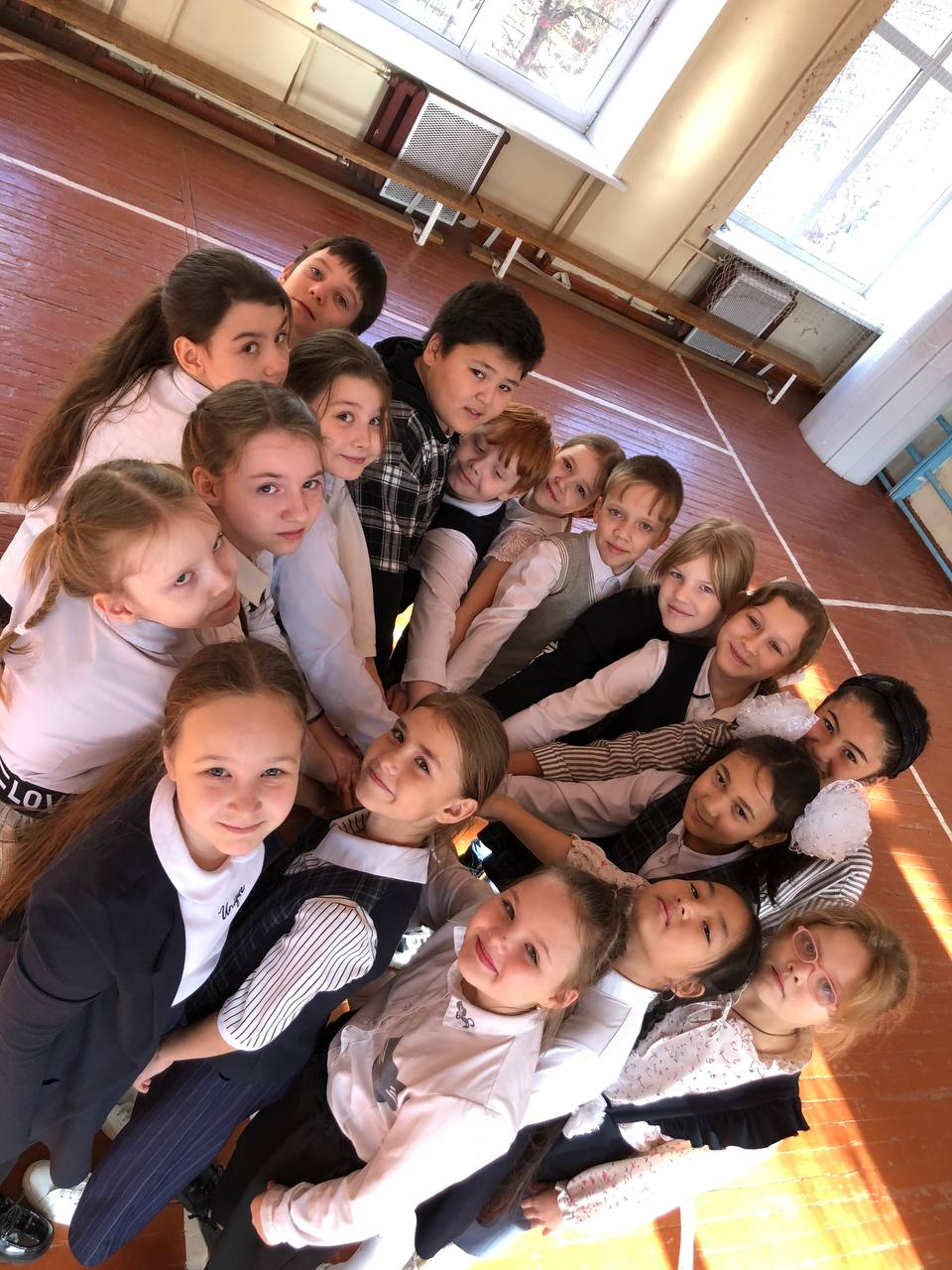 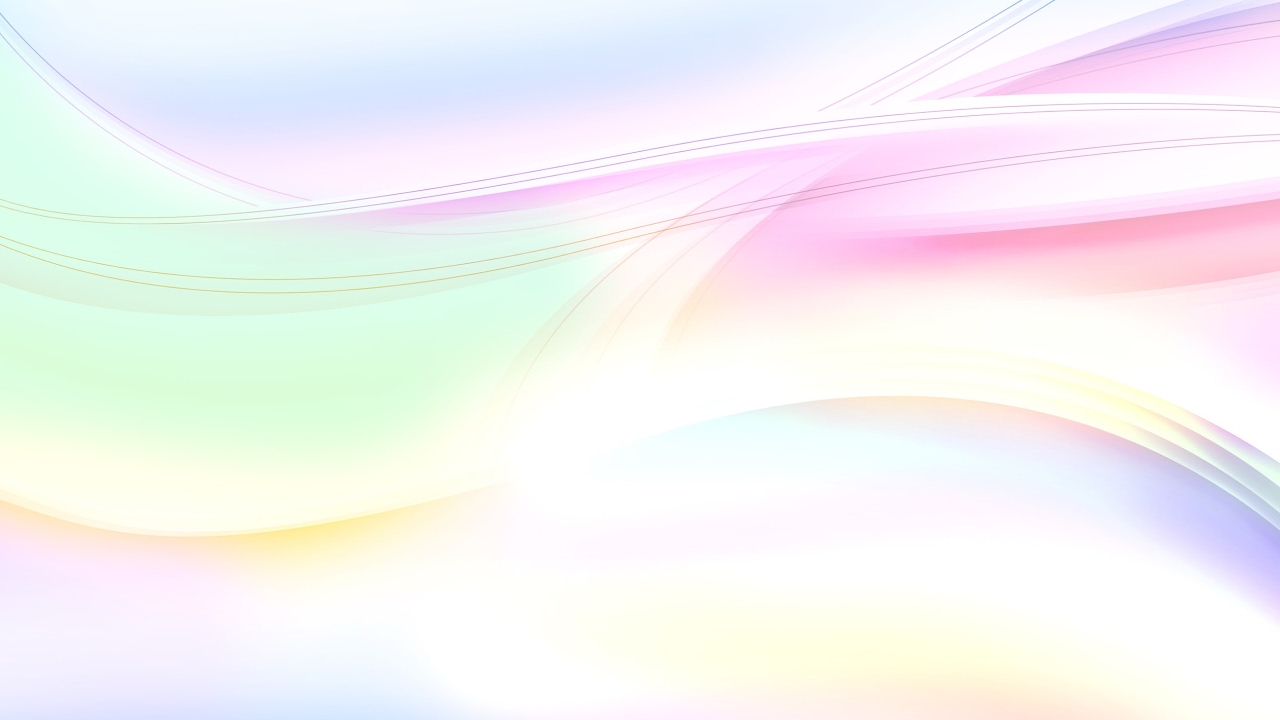 Цель данного проекта - преодоление речевых нарушений путем развития, воспитания и коррекции у детей с речевыми отклонениями двигательной сферы в сочетании со словом и музыкой.
Задачи проекта:
развитие слухового внимания;
развитие ориентировки в пространстве;
развитие общей и мелкой моторики;
восприятие и воспроизведение ритма;
развитие речевого дыхания;
развитие просодической стороны речи;
коррекция звукопроизношения в связной речи.
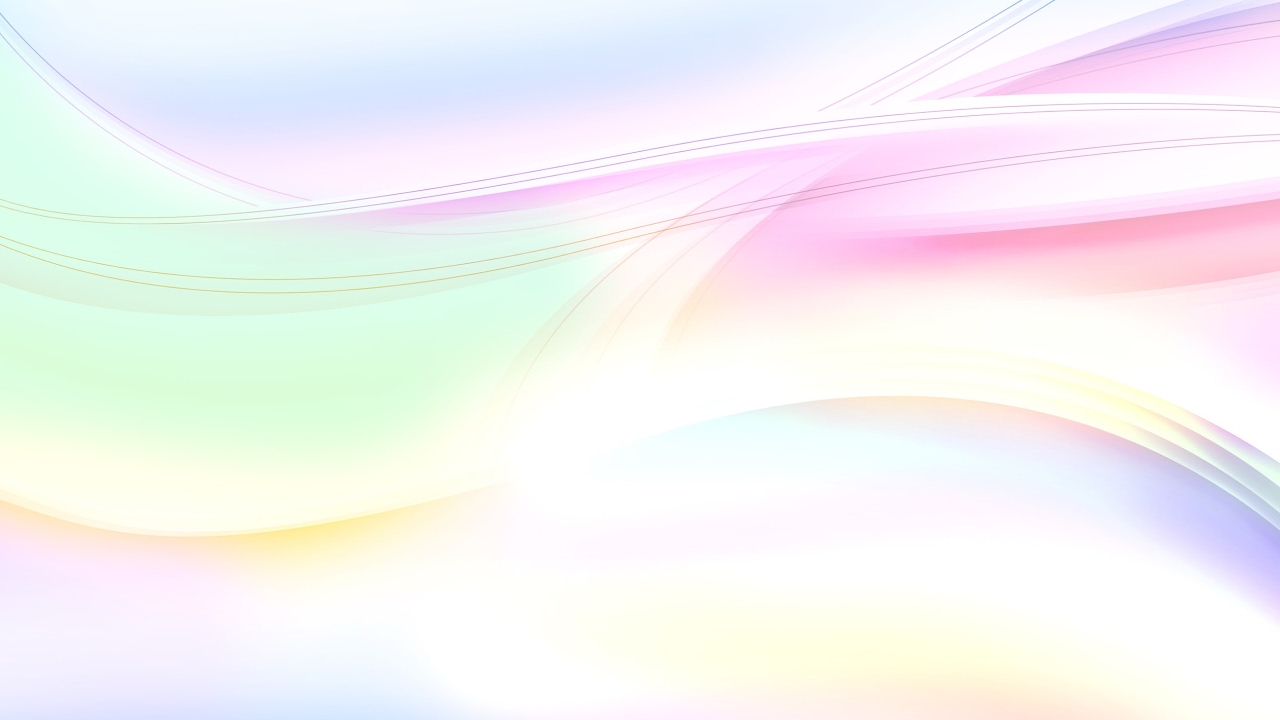 Количество детей, имеющих различные нарушения речи, возрастает с каждым годом. Это является результатом увеличения частоты общих заболеваний детей, плохая экология, а также недостаточное внимание со стороны родителей, замена живого общения с ребенком.
Педагогам необходимо искать эффективные формы коррекции речи детей. Одним из эффективных средств развития речи детей, имеющих речевые нарушения, можно использовать танцы, сочетающиеся с исправлением нарушений речи с развитием сенсорных и двигательных способностей детей.
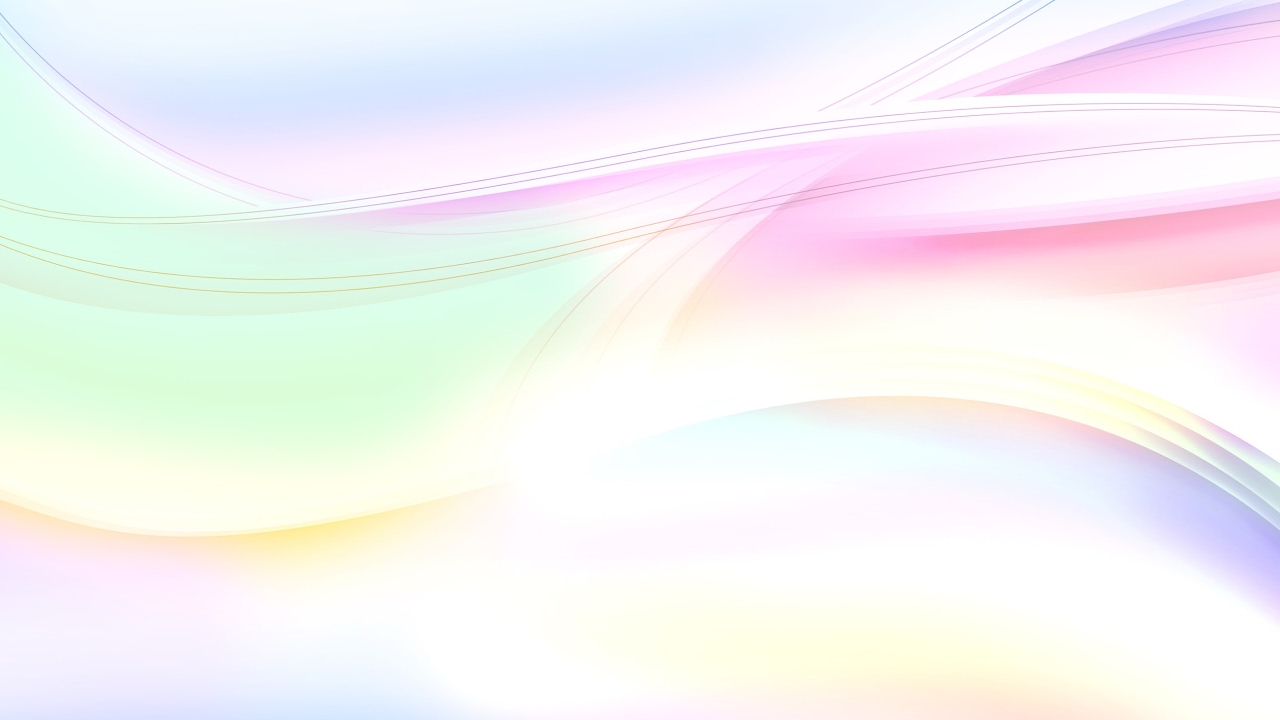 Целевые группы проекта: Обучающиеся 1-6 классов
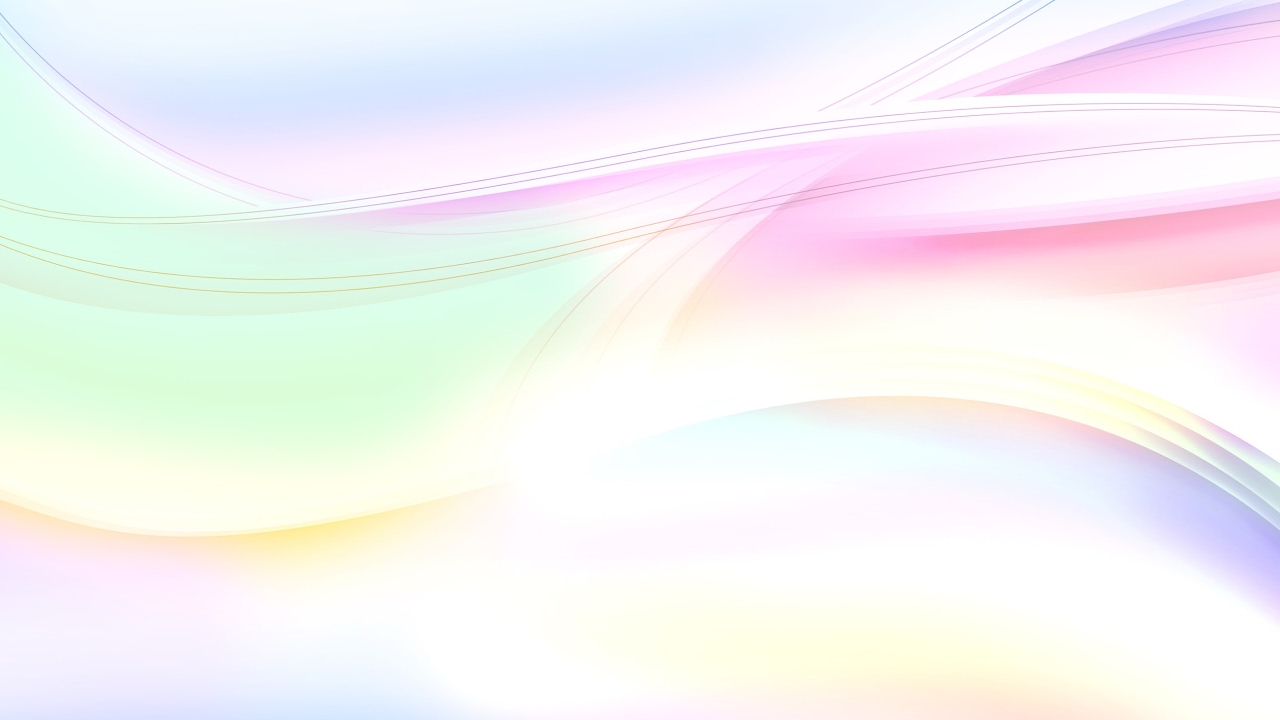 Дети с интересом посещают занятия
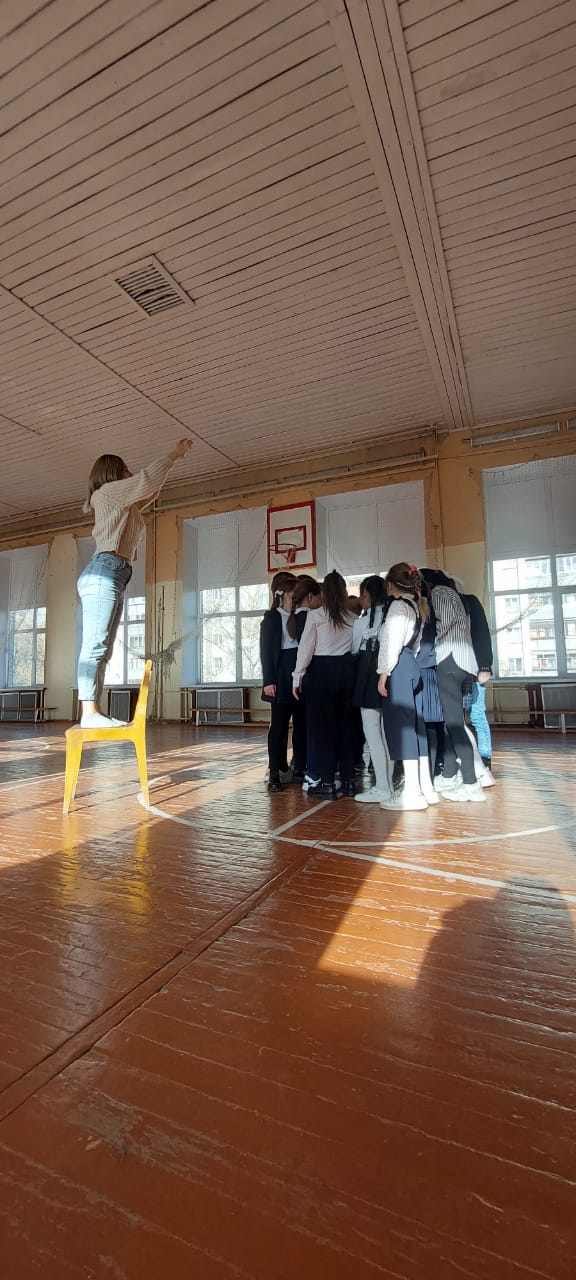 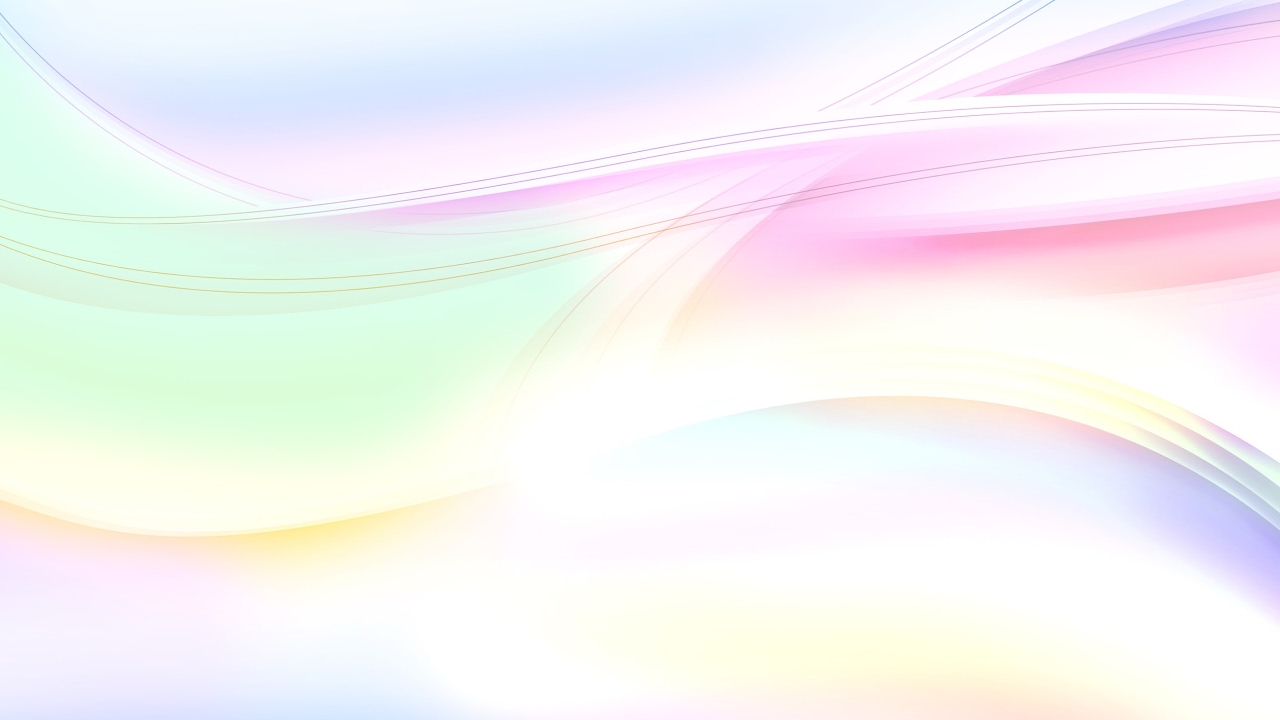 Уже успели принять участие школьных мероприятиях
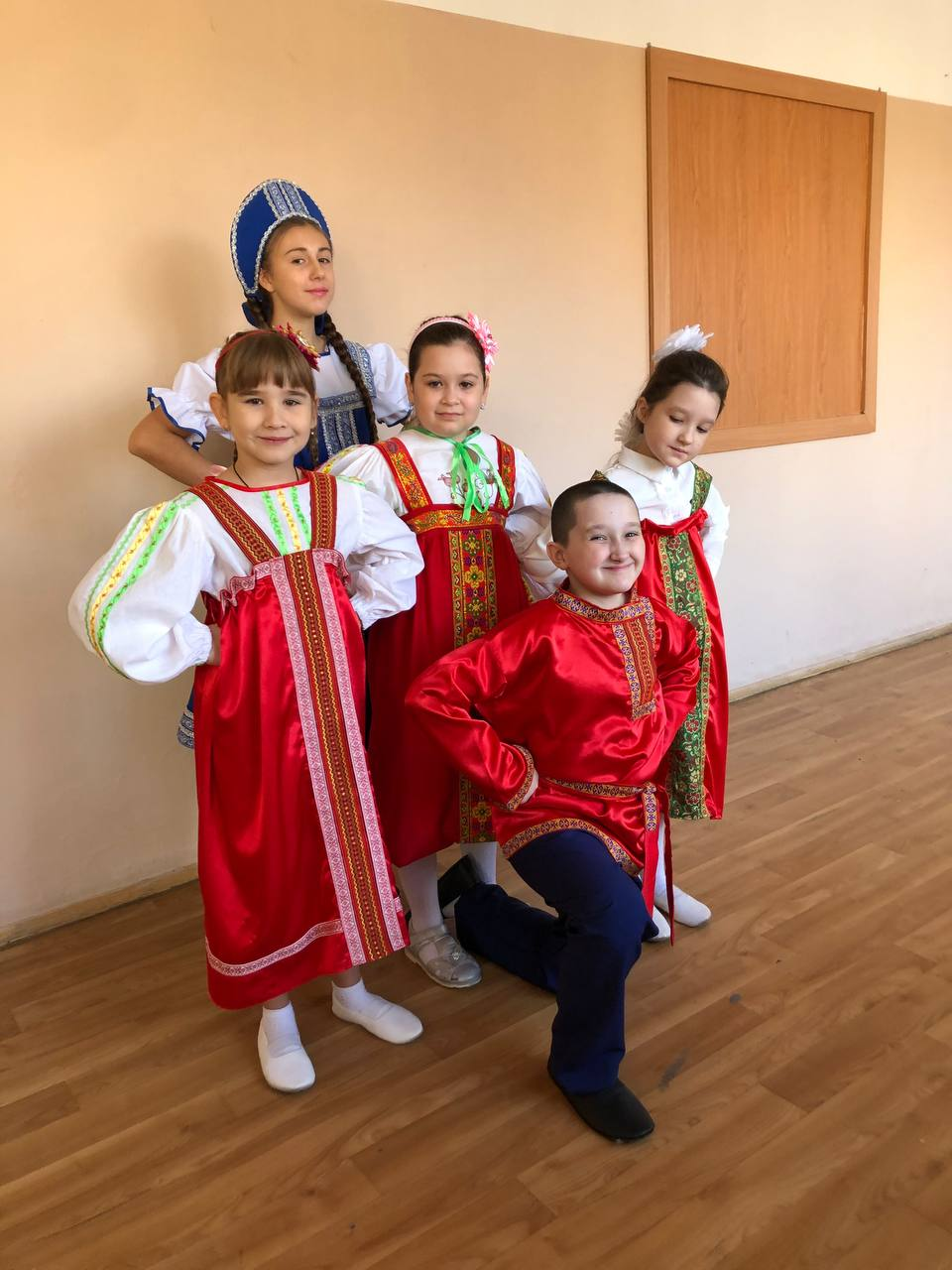 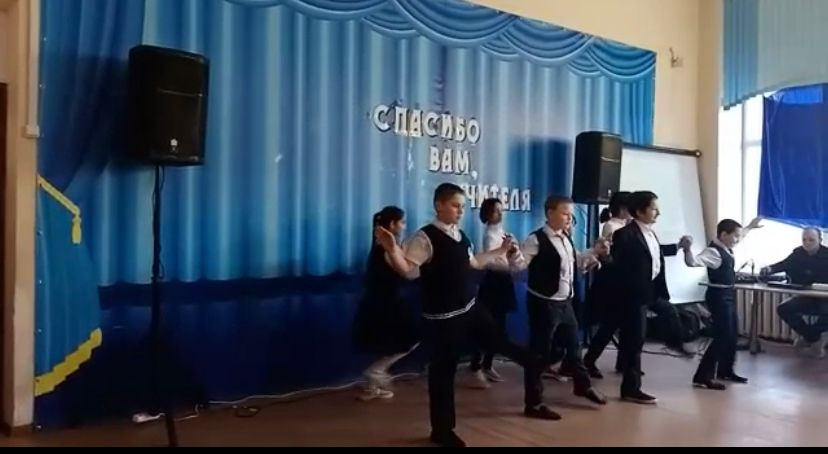 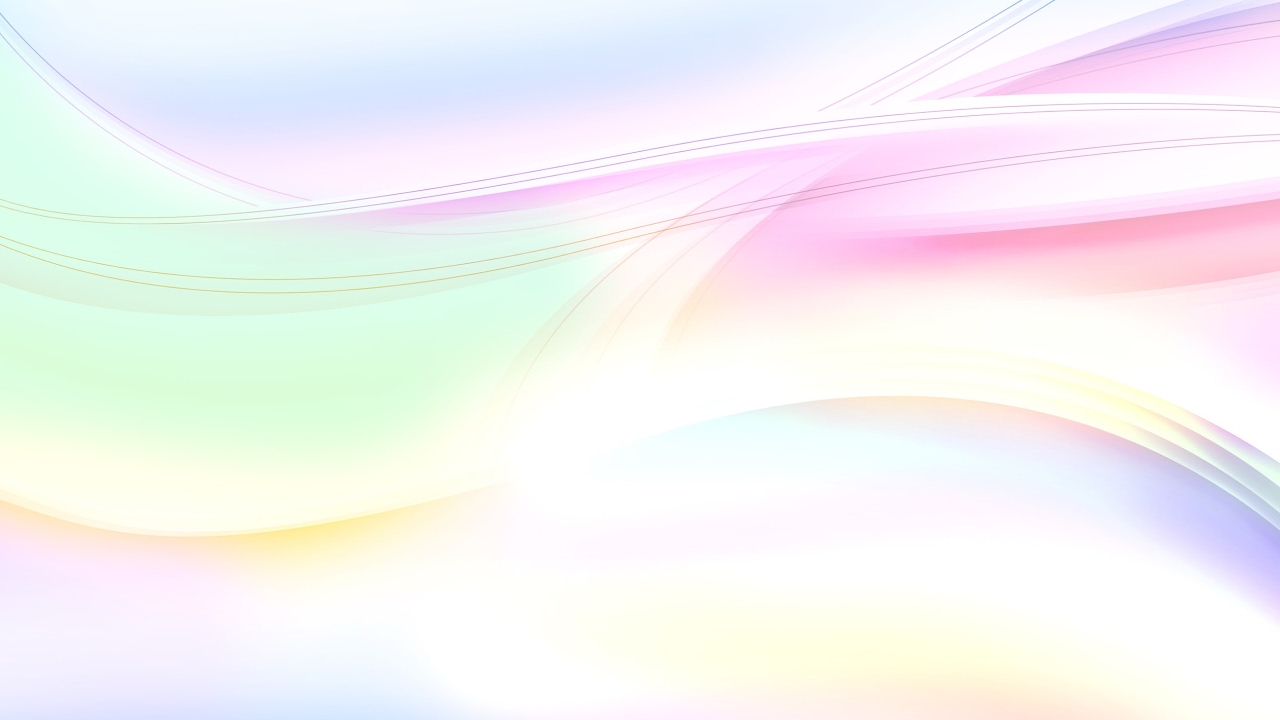 Спасибо за внимание!